Inleiding van het integratietraject en het engagement van het topmanagement
Integratieset H3SE
Module TCG 1.1
Doelstellingen van de module
Aan het einde van deze module:

begrijpt u het doel en de reden waarom u het integratietraject volgt en weet u hoe deze integratie gaat verlopen; 

begrijpt u het engagement en de visie van het topmanagement inzake H3SE (Health, Safety, Security, Social, Environment) en kunt u dit omschrijven.
Integratieset H3SE - TCG 1.1 – Inleiding en engagement van het topmanagement – V2
Integratieset H3SE - TCG 1.1 – Inleiding en engagement van het topmanagement – V2
2
Uw integratietraject
De doelstellingen van uw integratietraject zijn:

alle werknemers van de groep dezelfde H3SE-kennis en basisvaardigheden geven;
ervoor zorgen dat deze kennis en vaardigheden aansluiten bij de functie die u gaat vervullen;
de H3SE-waarden verankeren als een gedragswijze in uw dagelijkse werkzaamheden.

Na de eerste dagen van uw traject: 
uitreiking van een H3SE-paspoort dat getuigt van de door u gevolgde modules: een ware werkvergunning om bij Total aan de slag te gaan.
Integratieset H3SE - TCG 1.1 – Inleiding en engagement van het topmanagement – V1
Integratieset H3SE - TCG 1.1 – Inleiding en engagement van het topmanagement – V2
3
TOTAL in het kort
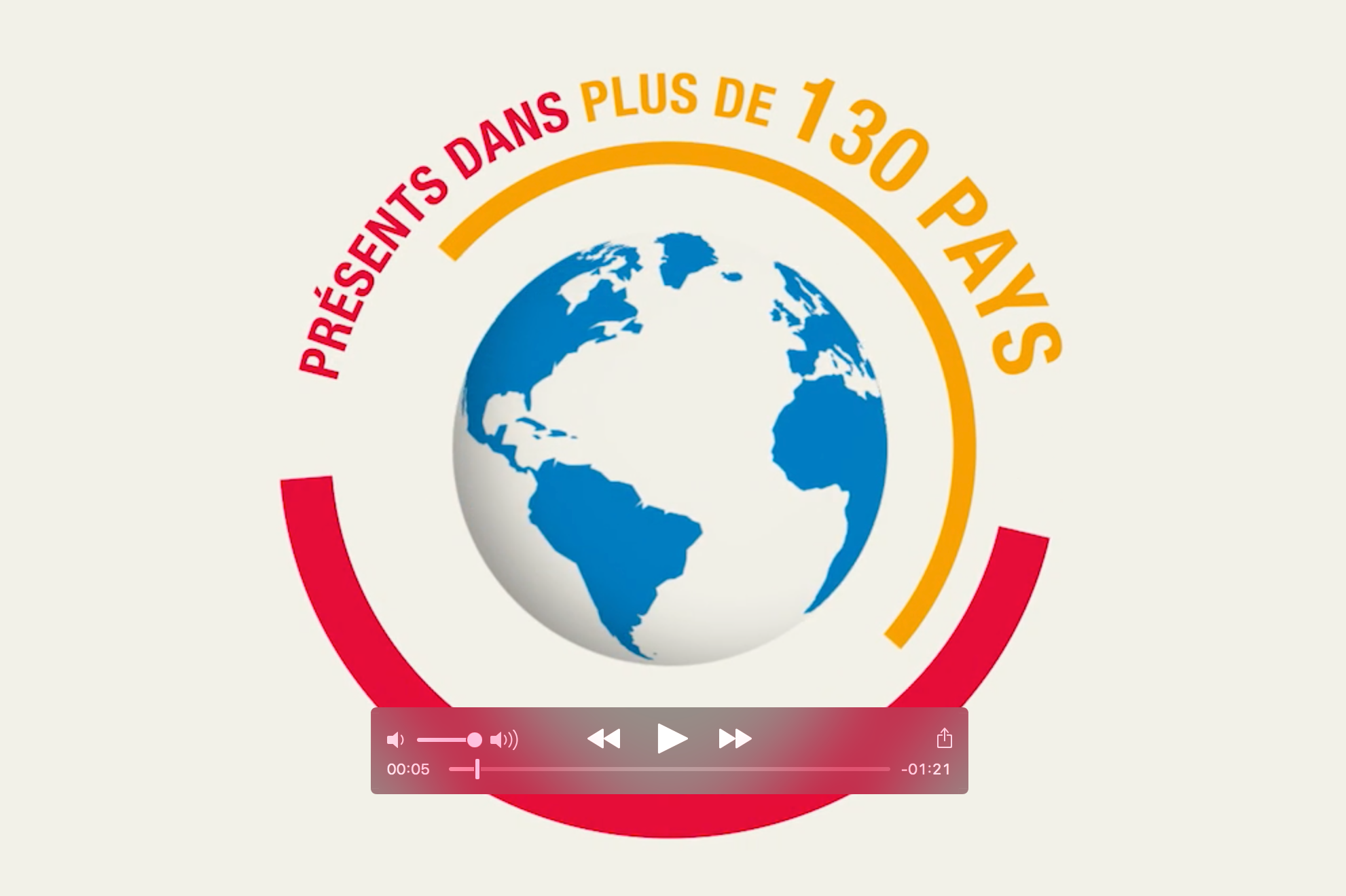 Integratieset H3SE - TCG 1.1 – Inleiding en engagement van het topmanagement – V1
Integratieset H3SE - TCG 1.1 – Inleiding en engagement van het topmanagement – V2
4
TOTAL in het kort
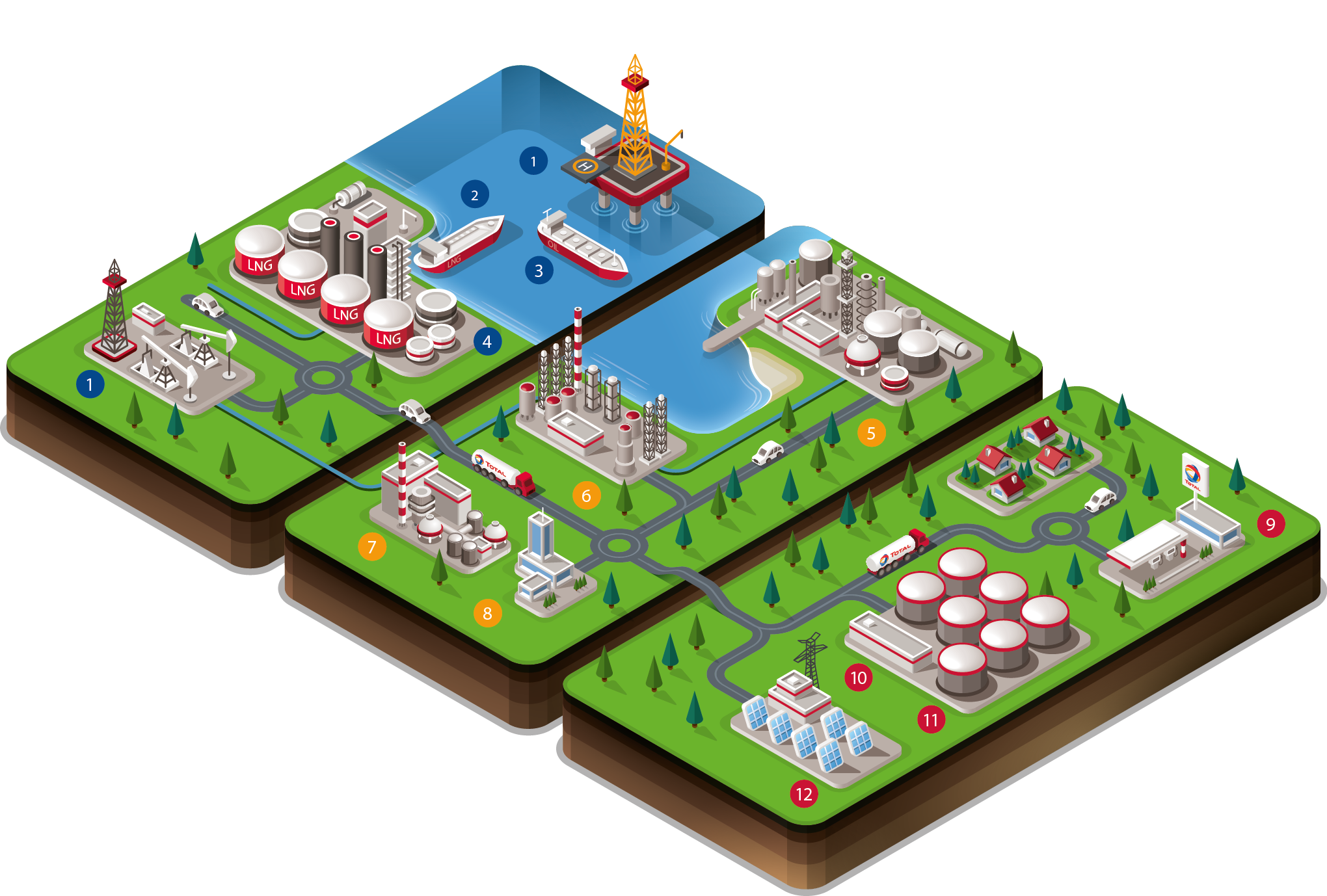 WINNING
Olie- en/of gasproductie
1
2
METHAANTANKER
3
OLIETANKER
Vloeibaarmaking hervergassing
4
RAFFINAGE – CHEMIE
5
Raffinaderij
6
Petrochemie
7
Specialiteitenchemie
8
Tradingbureau
MARKETING & SERVICES
9
Benzinestation
10
Smeermiddelenfabriek
11
Olieopslag
12
Zonnepanelen
Integratieset H3SE - TCG 1.1 – Inleiding en engagement van het topmanagement – V1
Integratieset H3SE - TCG 1.1 – Inleiding en engagement van het topmanagement – V2
5
TOTAL en de H3SE
De belangen:
de bescherming van de personen, van het milieu en van de goederen;
de duurzaamheid van onze activiteiten.
 
Het streven:
elk lichamelijk ongeval vermijden en de risico's die inherent zijn aan onze activiteiten beheersen;
de impact van de vestigingen op de omgeving (water, lucht, afvalstoffen, geluidshinder, geur en esthetiek) verminderen;
een rol spelen in het lokale leven en beantwoorden aan de verwachtingen van de stakeholders;
de medewerkers beschermen.
Integratieset H3SE - TCG 1.1 – Inleiding en engagement van het topmanagement – V1
Integratieset H3SE - TCG 1.1 – Inleiding en engagement van het topmanagement – V2
6
Wat is H3SE?
Health (gezondheid): bescherming van de gezondheid van de werknemers en de lokale bevolking.
Safety (veiligheid): bescherming van de werknemers en de installaties tegen de risico's die voortvloeien uit onze activiteiten.
Security (beveiliging): bescherming van de groep tegen externe evenementen (politiek, geopolitiek, criminaliteit enz.
Society (samenleving): respecteren van de stakeholders.
Environment (milieu): bescherming tegen alle mogelijke vervuilingen.
Integratieset H3SE - TCG 1.1 – Inleiding en engagement van het topmanagement – V1
Integratieset H3SE - TCG 1.1 – Inleiding en engagement van het topmanagement – V2
7
Voorbeelden van H3SE-risico's
Health (hygiëne en gezondheid): voor de gezondheid gevaarlijke producten of zware lasten die lichamelijk letsel kunnen veroorzaken. 
Safety (veiligheid): explosie of brand van koolwaterstoffen.
Security (beveiliging): politieke instabiliteit of terroristische risico's.
Society (samenleving): risico's voor de omwonenden van onze installaties.
Environment (milieu): water- of bodemvervuiling door lekkage van koolwaterstoffen.
Integratieset H3SE - TCG 1.1 – Inleiding en engagement van het topmanagement – V1
Integratieset H3SE - TCG 1.1 – Inleiding en engagement van het topmanagement – V2
8
4 georganiseerde trajecten in 3 fasen
H3SE 
in de Total-groep

Gemeenschappelijk deel voor de groep
(Tronc Commun Groupe - TCG)
H3SE 
in mijn filiaal

Gemeenschappelijk deel Activiteit Site
(TCAS)
H3SE 
in mijn functie

Gemeenschappelijk deel Technisch of Niet-Technisch
(TCT of TCNT)
Traject 1 - Niet-technisch operationeel en ondersteunend personeel (5 dagen)
D1&2
Traject 2 - Operationeel ondersteunend personeel (10 dagen)
Traject 3 - Operators in industriële vestigingen (20 dagen)
Traject 4 - Pompstation personeel, chauffeurs, polyvalente operators (9 dagen)
Paspoort
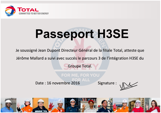 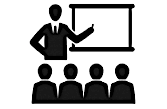 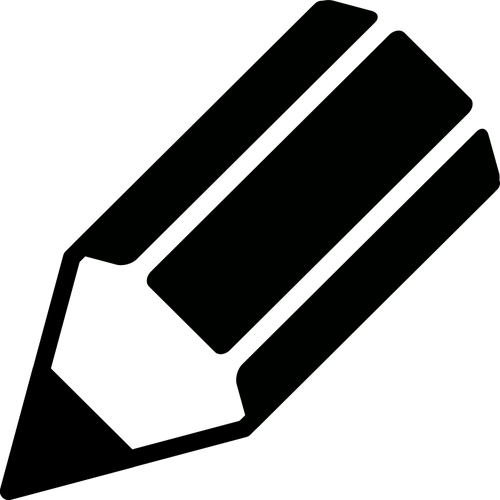 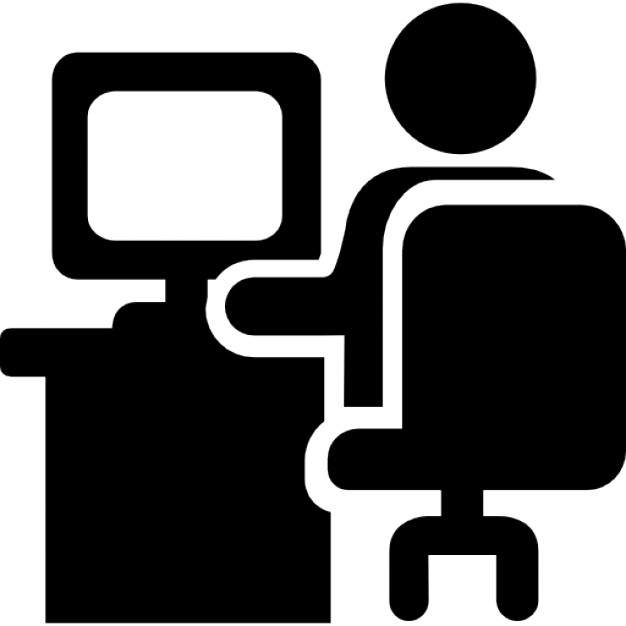 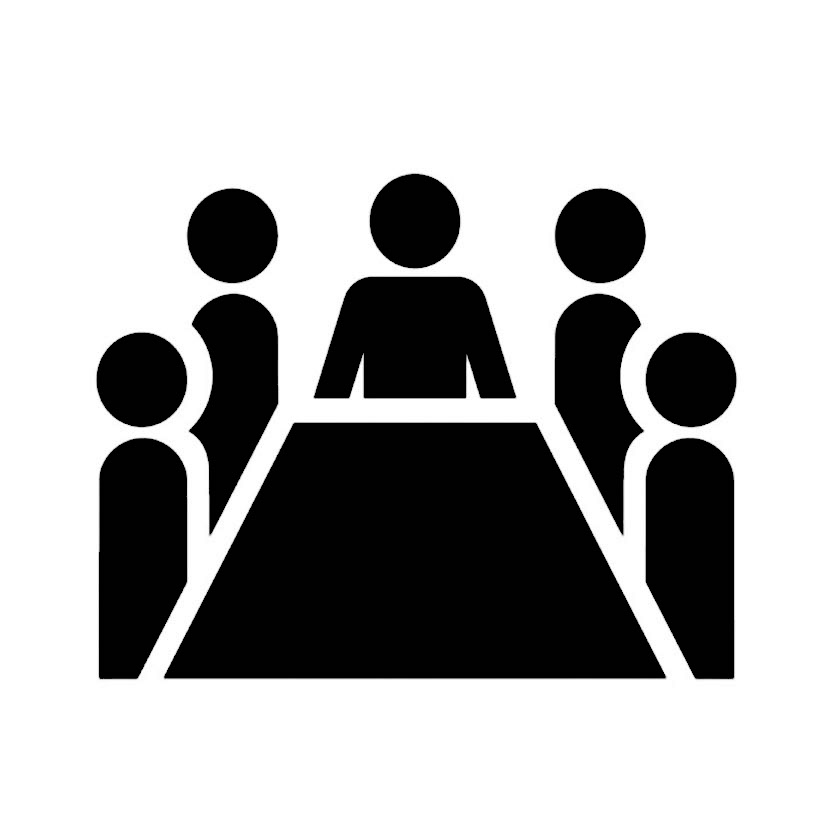 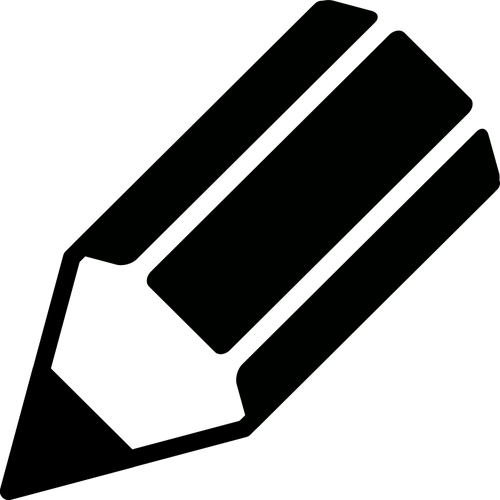 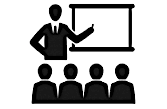 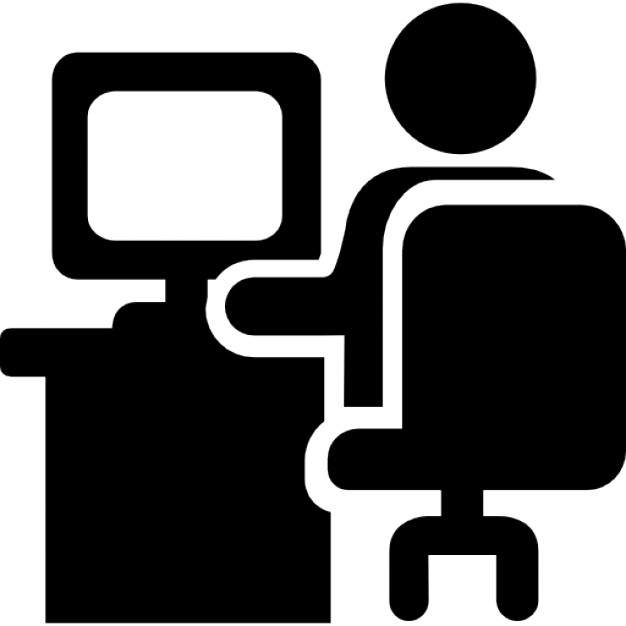 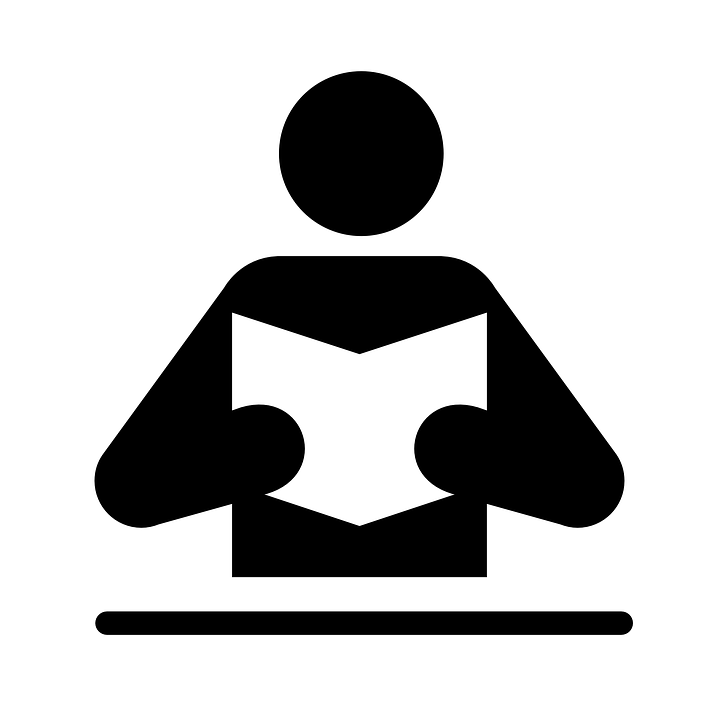 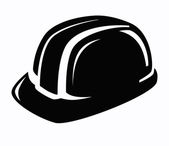 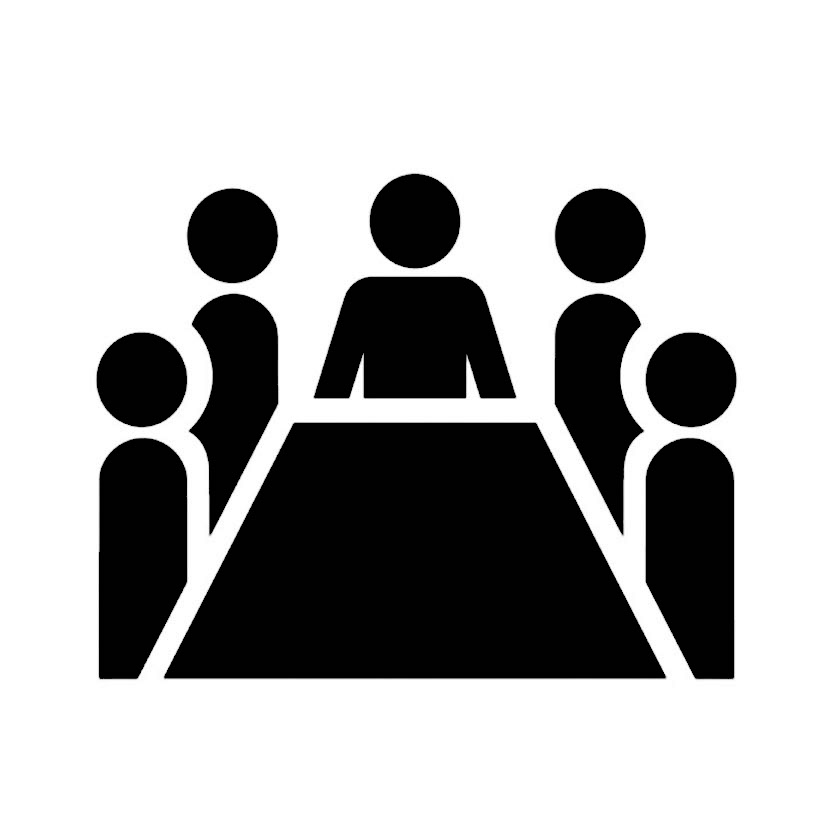 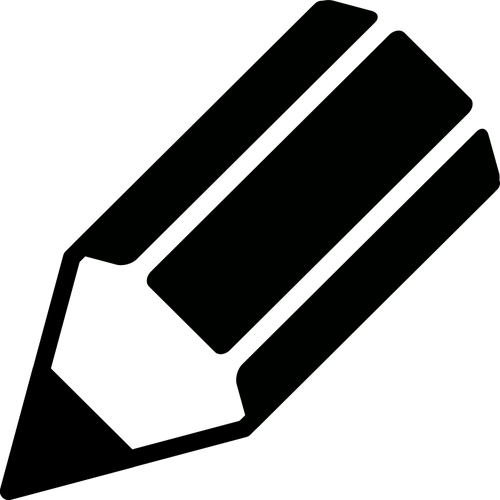 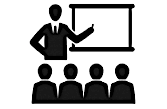 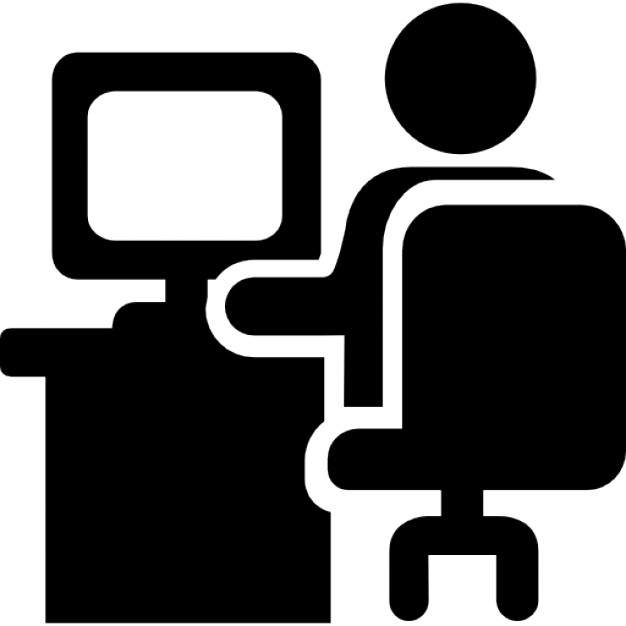 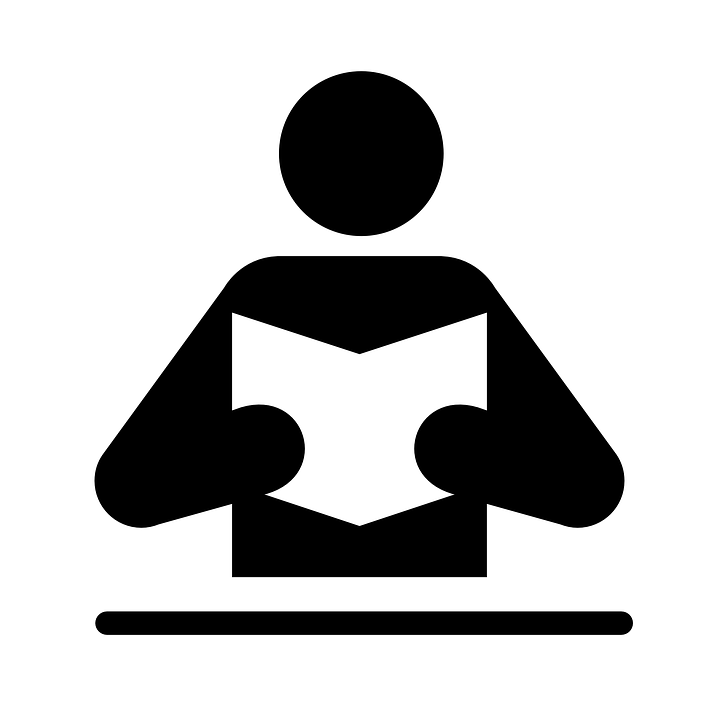 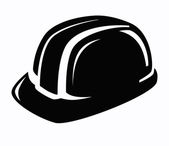 De trajecten starten bij de indiensttreding en moeten in 3 tot 6 maanden worden afgerond.
3 tot 6 maanden
Dag 1: HSE met zijn N+1, minstens het charter + HSE-engagement + E-learning ROR + Terrein + andere TCG-items.

Alle nieuwkomers in de groep met een contract voor onbepaalde tijd Contracten voor bepaalde tijd en contractarbeiders volgens besluit van de dochteronderneming.
9
Integratieset H3SE - TCG 1.1 – Inleiding en engagement van het topmanagement – V2
Boodschap van Patrick Pouyanné – ceo groep
Video van PP
Integratieset H3SE - TCG 1.1 – Inleiding en engagement van het topmanagement – V2
10
HET ENGAGEMENT VAN PATRICK POUYANNÉ
Wat zijn volgens u de kernbegrippen, de basisideeën in deze video?
 
Wat vindt u het meest opvallend of verrassend in de boodschap van Patrick Pouyanné? 
 
Hoe kunnen we zijn engagement inzake H3SE samenvatten?
Integratieset H3SE - TCG 1.1 – Inleiding en engagement van het topmanagement – V1
Integratieset H3SE - TCG 1.1 – Inleiding en engagement van het topmanagement – V2
11
Einde van de eerste module
Traject 1 – Niet-technisch operationeel en ondersteunend personeel (4,5 dagen in de cursusruimte en 5 dagen cursus/workshops in 3 maanden)
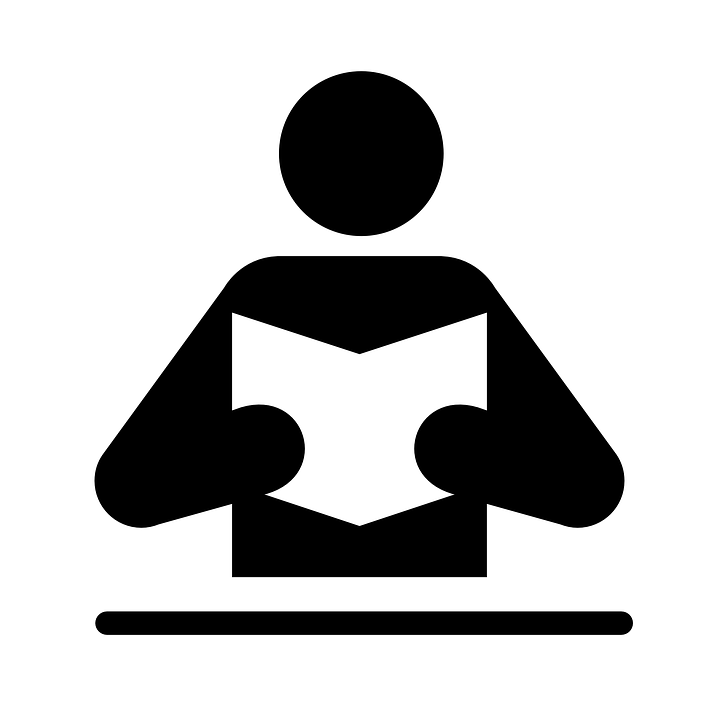 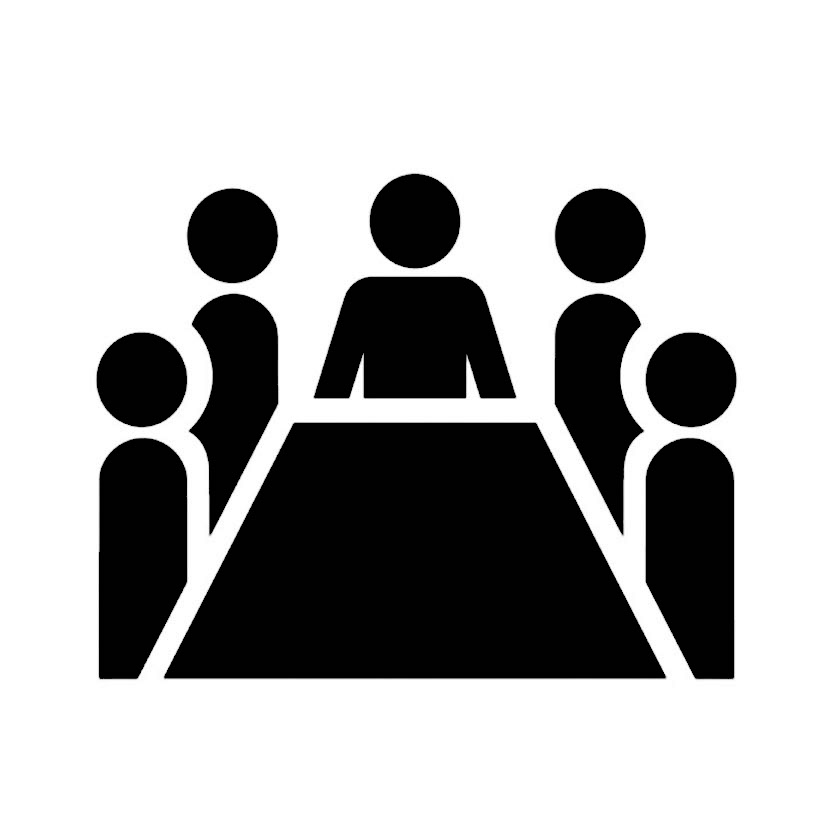 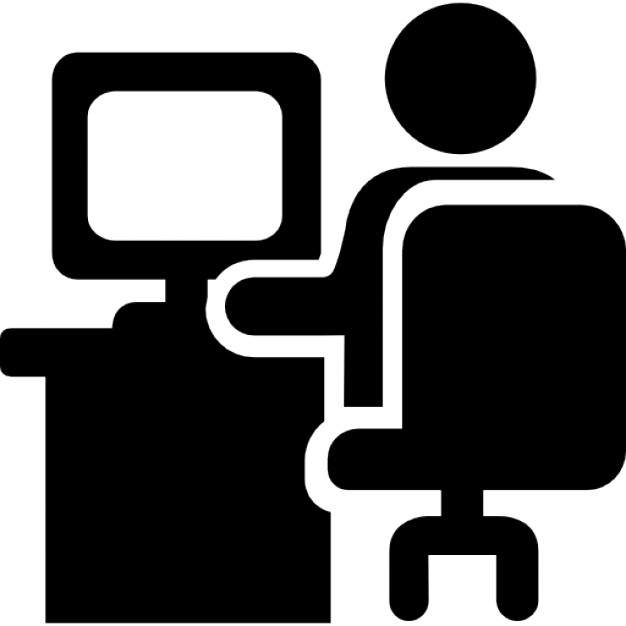 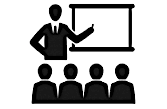 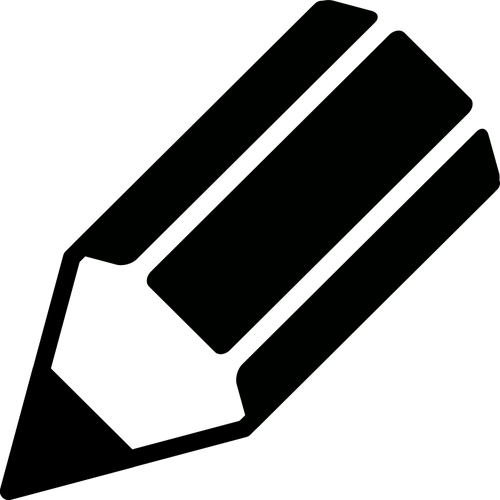 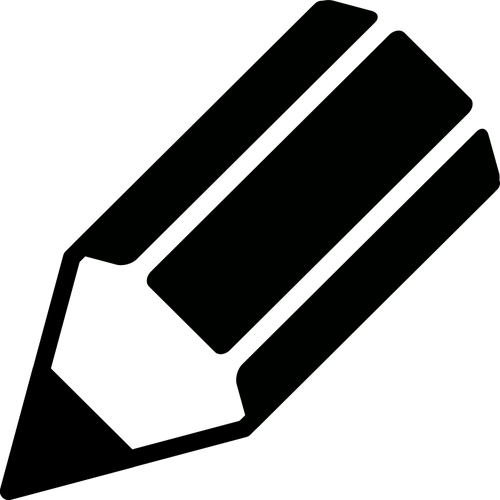 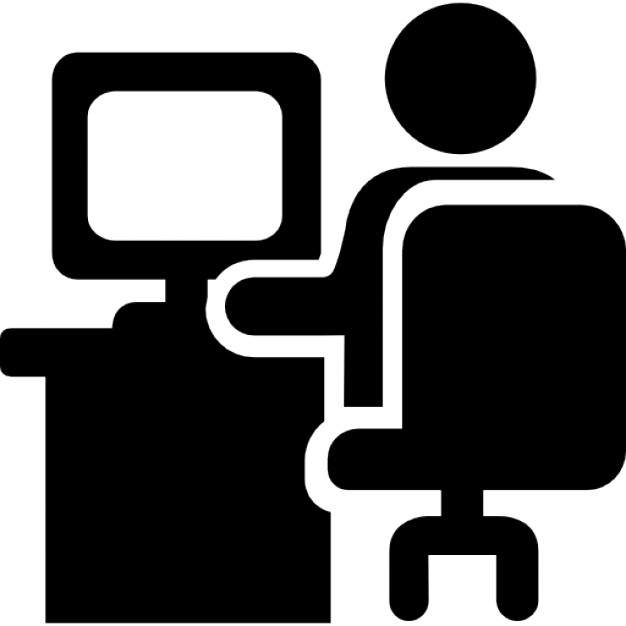 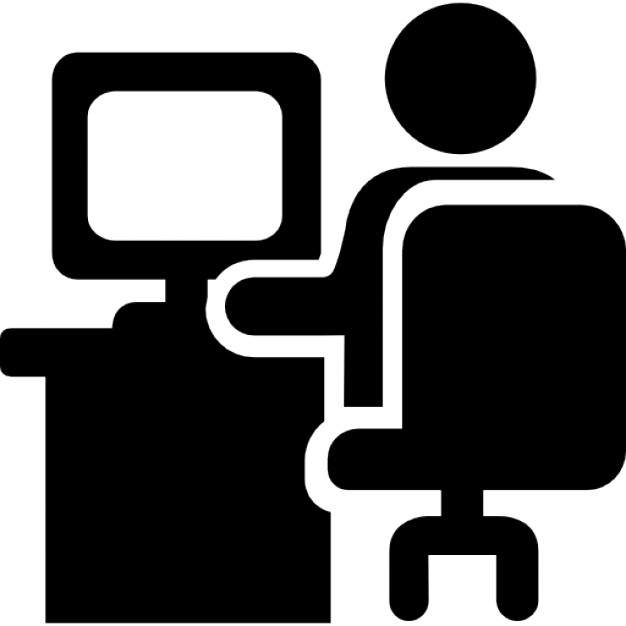 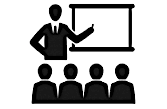 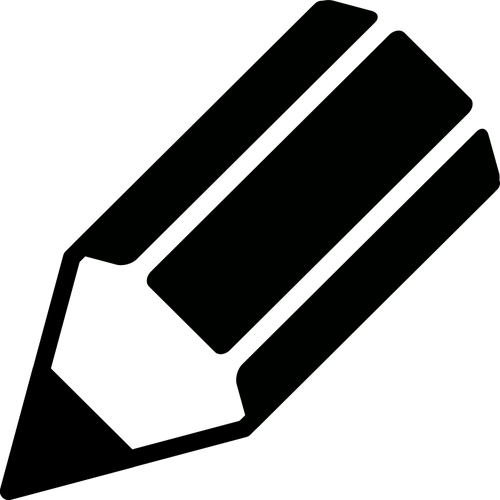 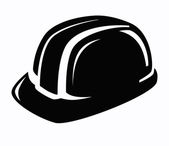 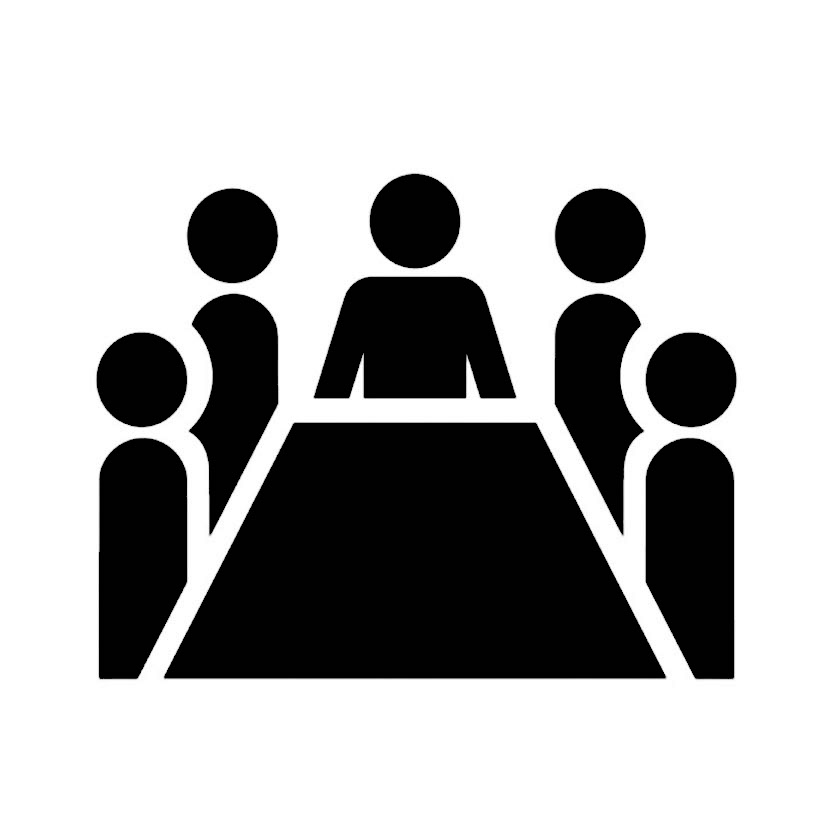 D1
D3
D2
Indiensttreding
3 maanden
E-learning, zelfstudie
Virtuele cursusruimte
Oefeningen, workshops
simulaties, enz.
Veldwerk (mentorschap, audit, bezoek, “shadowing”, enz.)
Presentaties door de cursusleider
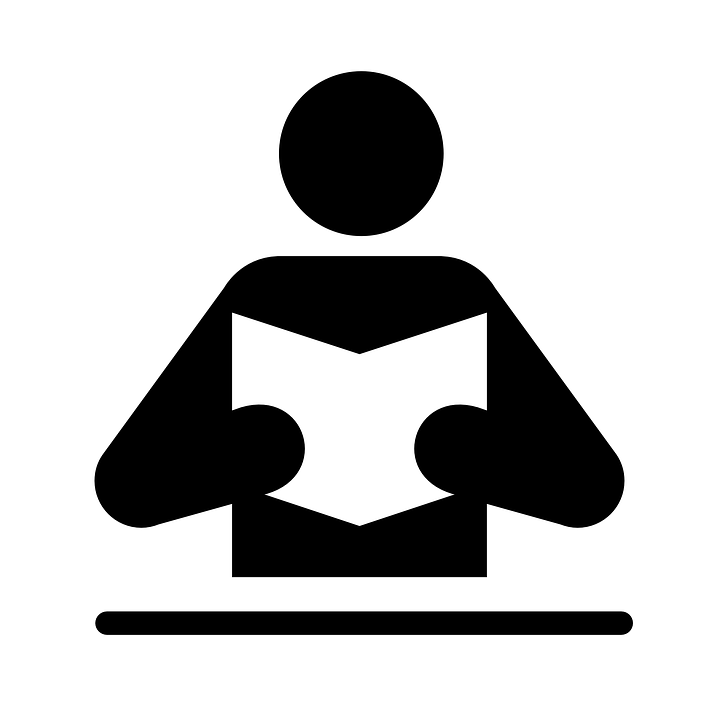 Persoonlijk werk, lezen van documentatie, enz.
Uitwisseling met actoren, presentaties van directieleden, enz.
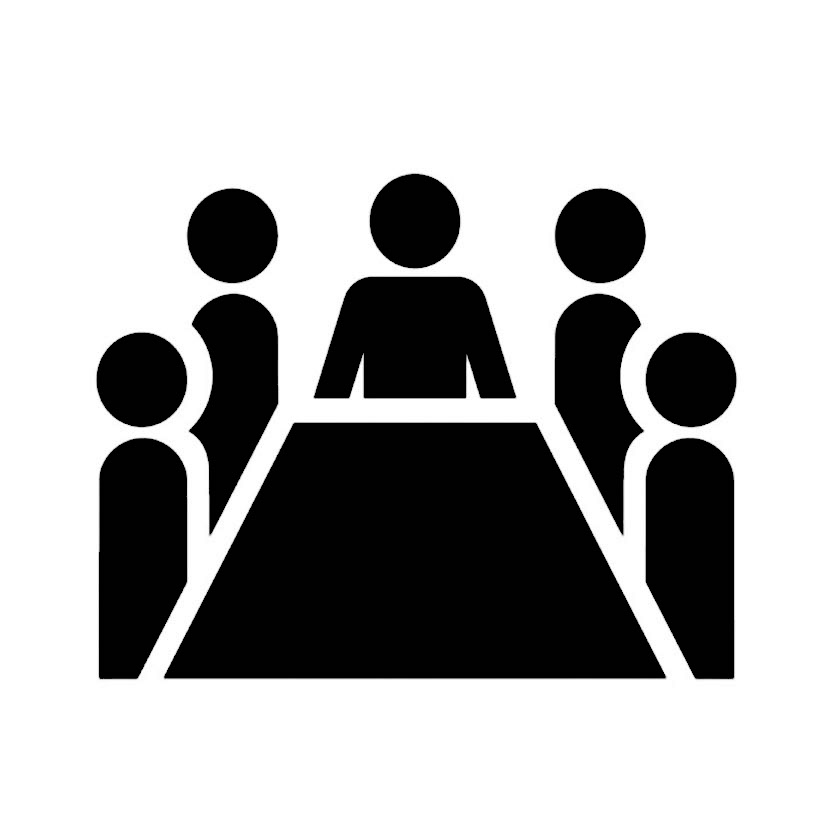 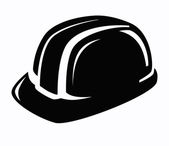 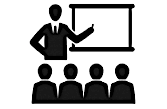 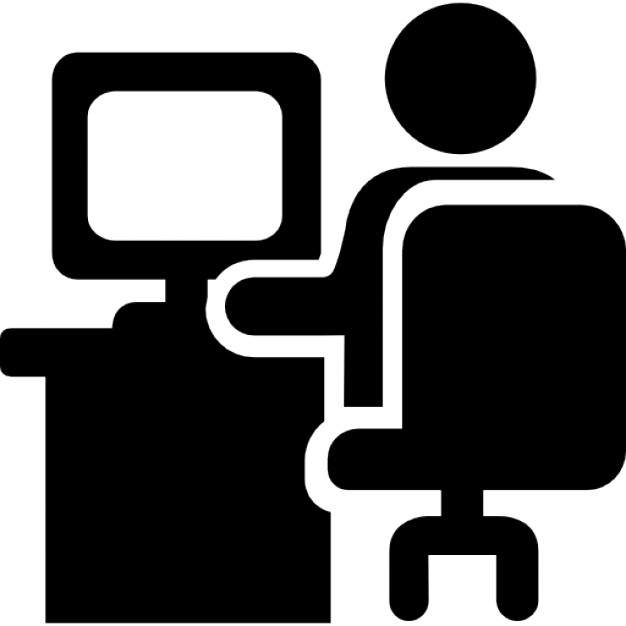 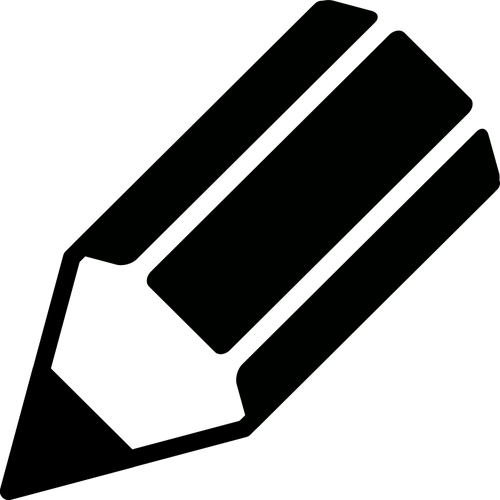 13
Traject 2 – Ondersteunend personeel operationele activiteit (5 dagen in de cursusruimte en 5 dagen cursus/workshops in 3 maanden)
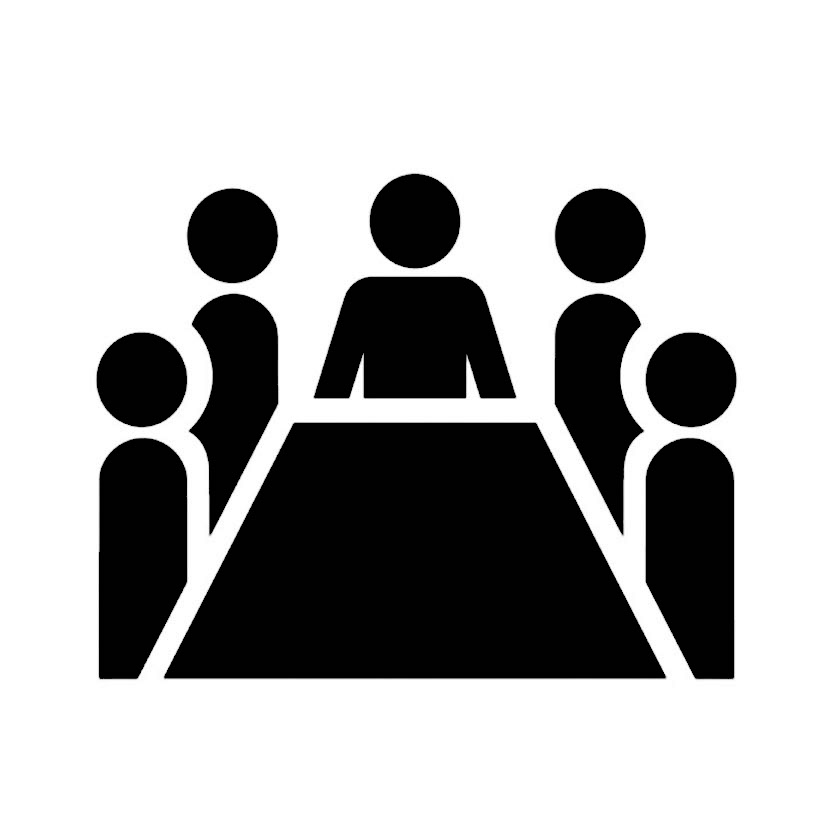 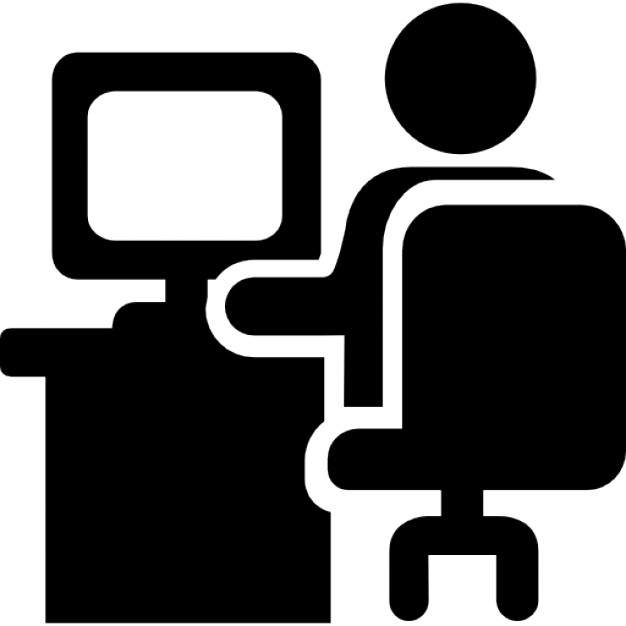 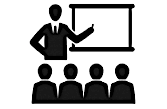 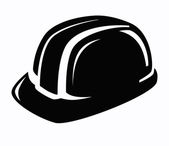 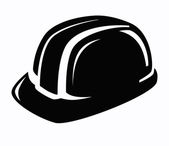 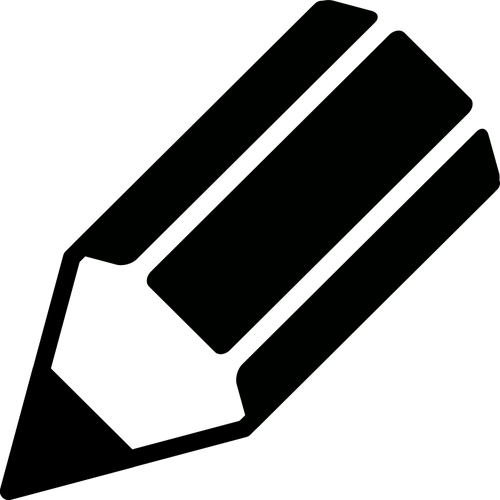 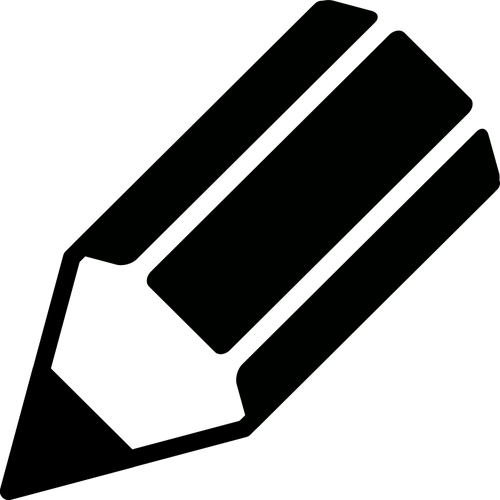 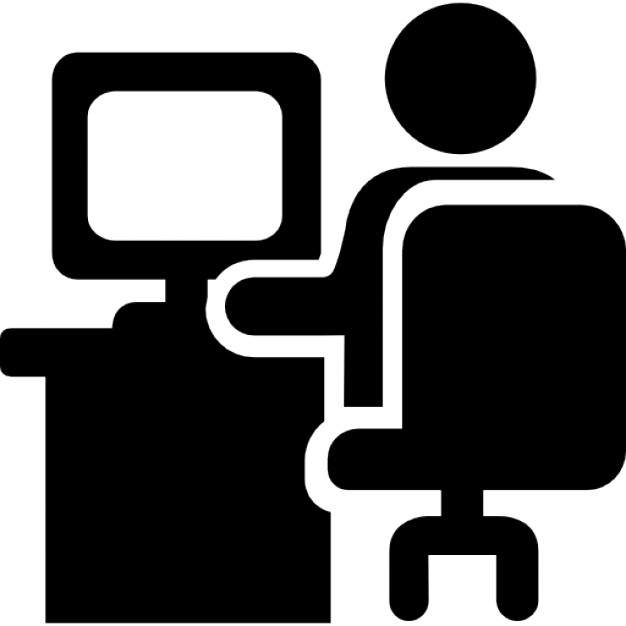 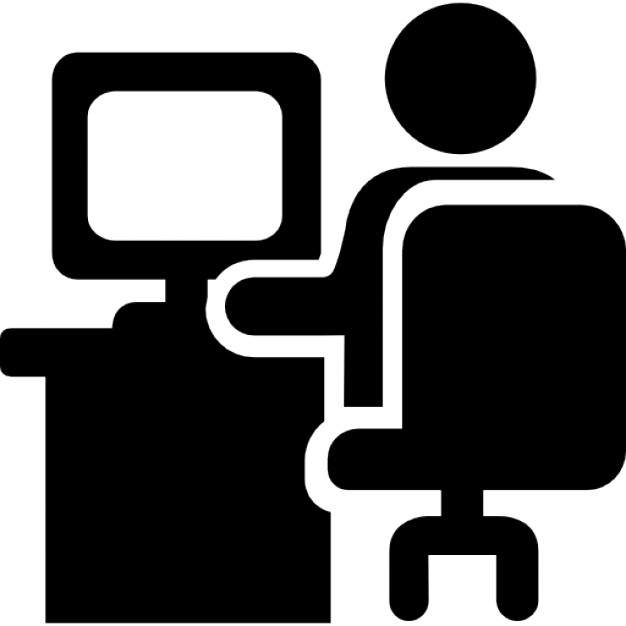 Algemeen gemeenschappelijk deel (TCG) (3 d)
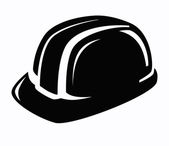 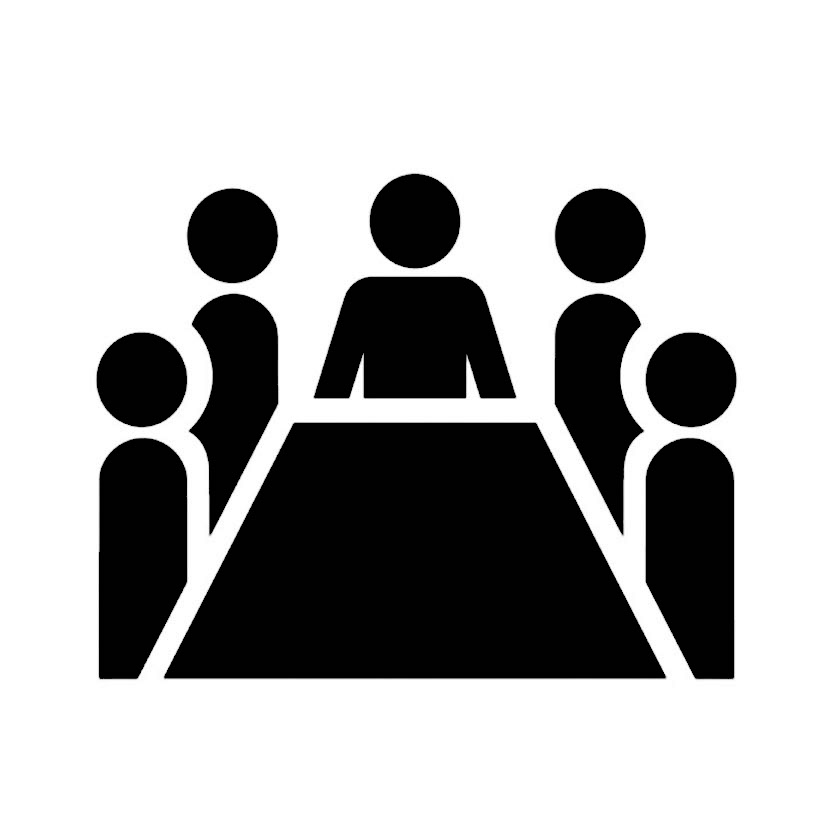 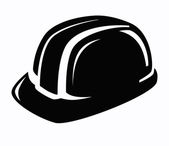 D4
D5
D6
Indiensttreding
3 maanden
Oefeningen, workshops
simulaties, enz.
Veldwerk (mentorschap, audit, bezoek, “shadowing”, enz.)
E-learning, zelfstudie
Virtuele cursusruimten
Presentaties door de cursusleider
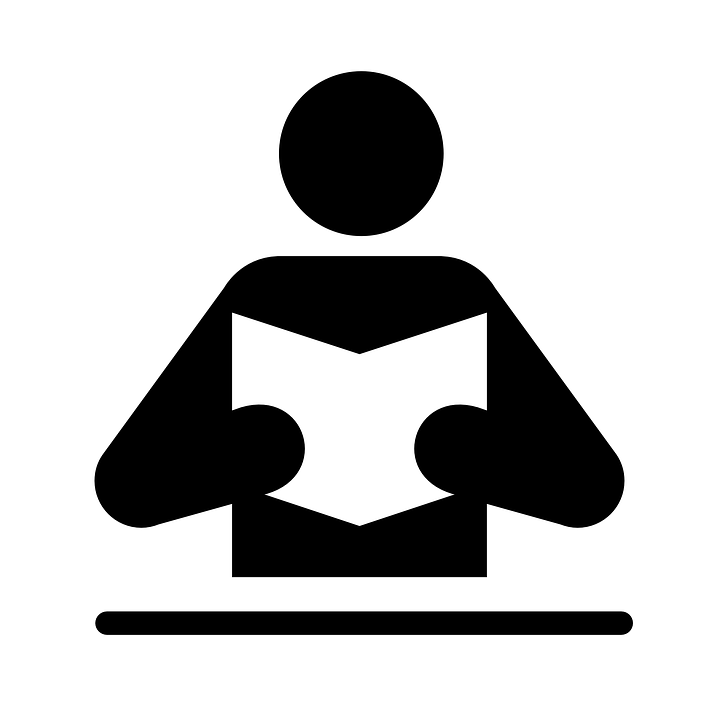 Persoonlijk werk, lezen van documentatie, enz.
Uitwisseling met actoren, presentaties van directieleden, enz.
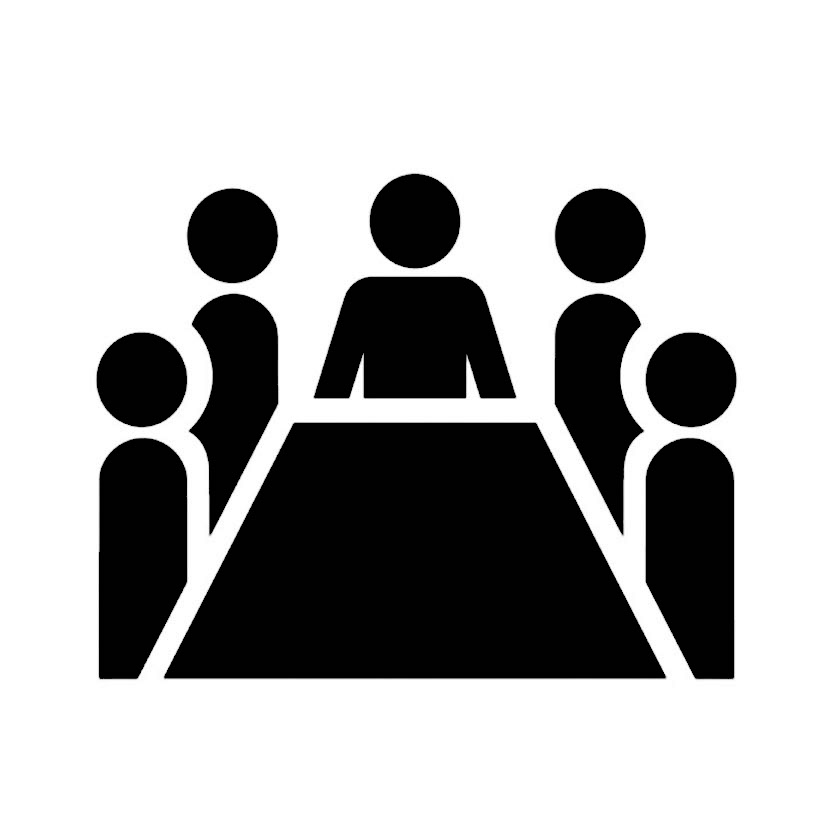 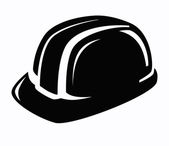 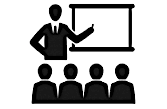 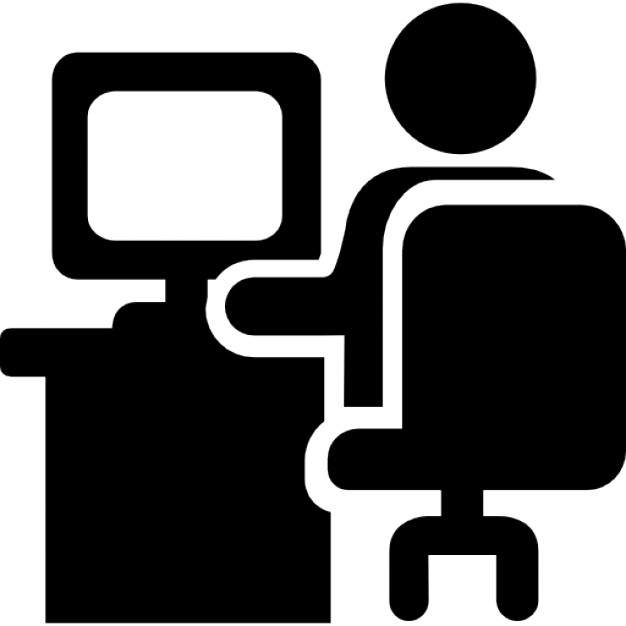 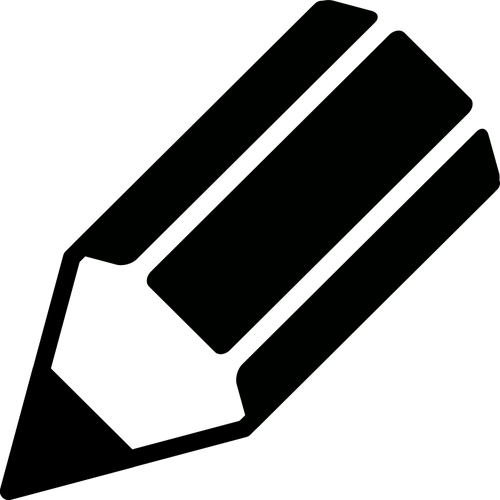 14
Traject 3 – Operationeel personeel van industriële vestigingen(8 dagen in de cursusruimte en 15 dagen cursus/workshops in 6 maanden)
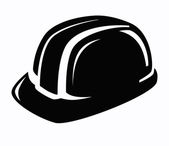 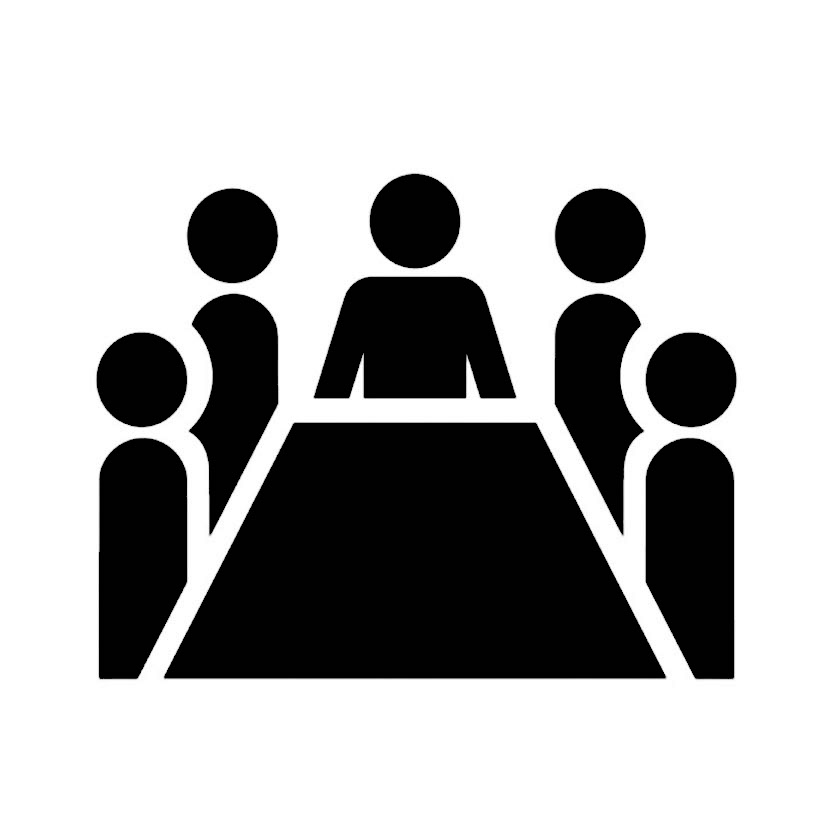 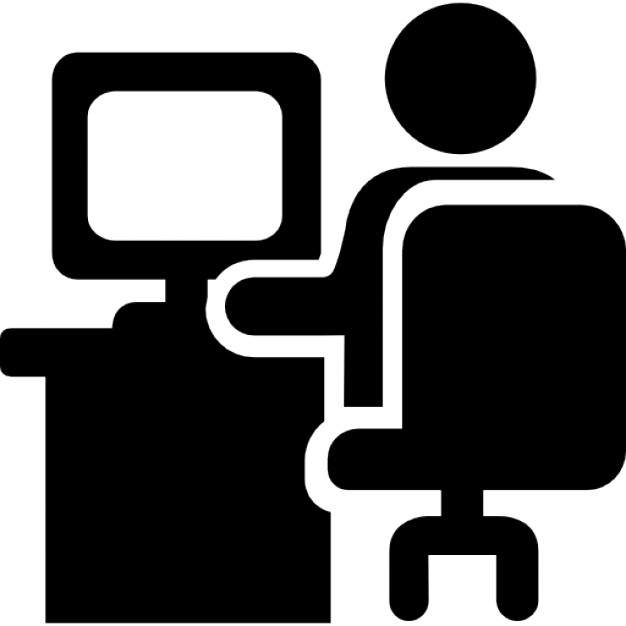 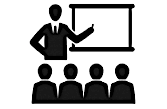 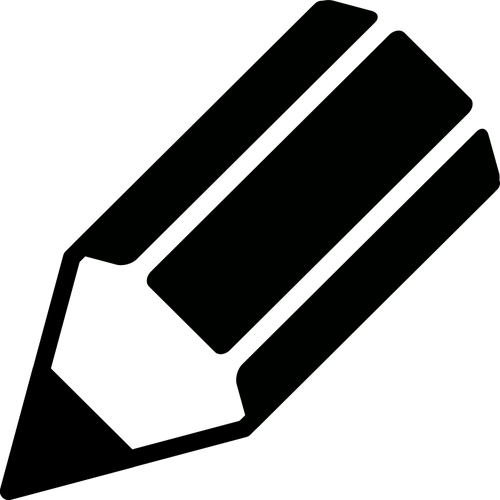 Oefeningen in de vestiging (3 d)
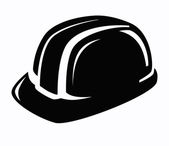 Gemeenschappelijk deel Activiteit Site (TCAS) (2 d)
Algemeen gemeenschappelijk deel (TCG) (3 d)
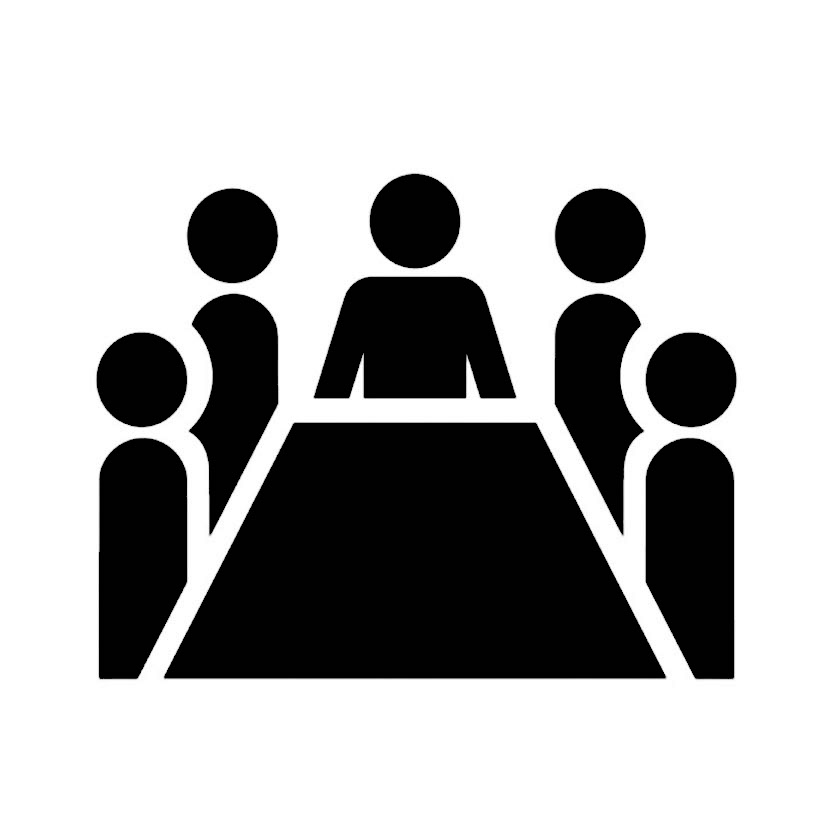 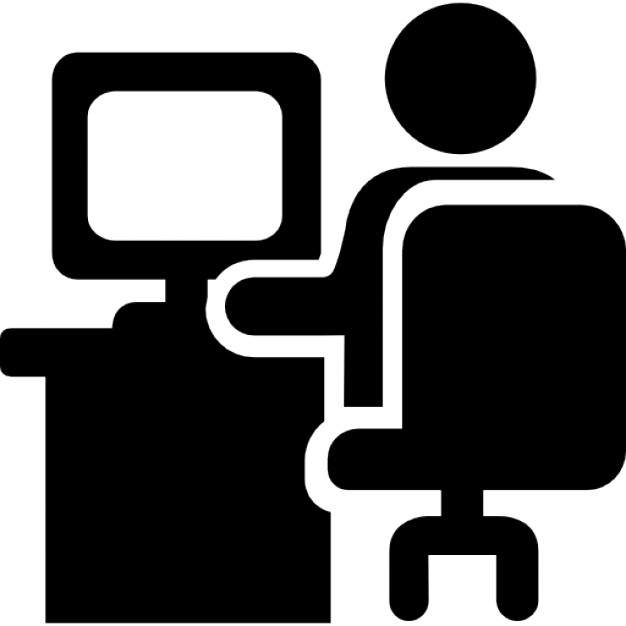 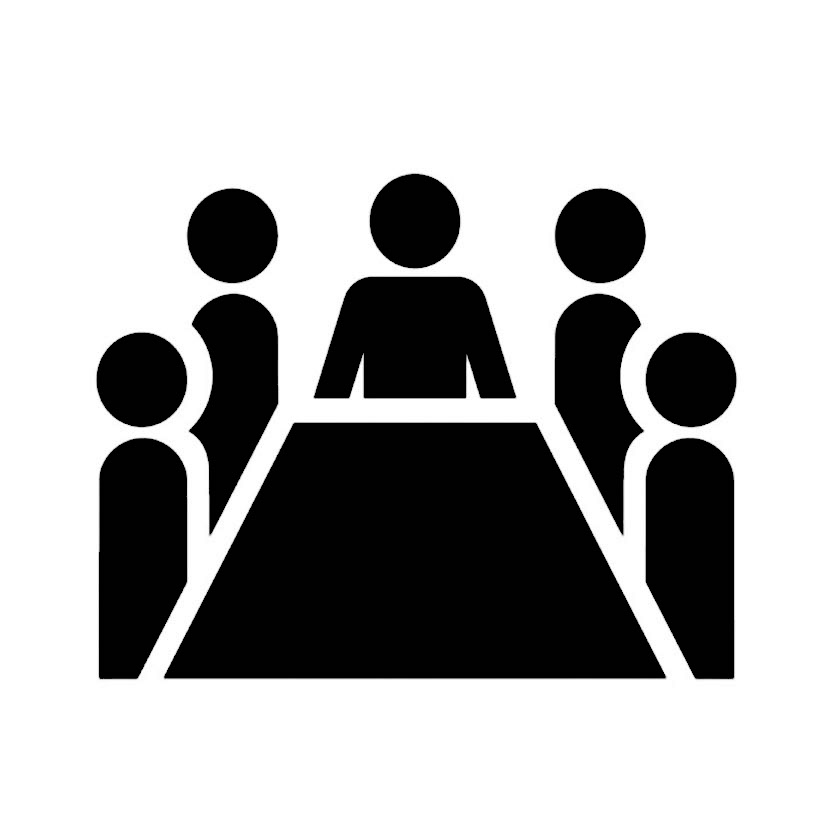 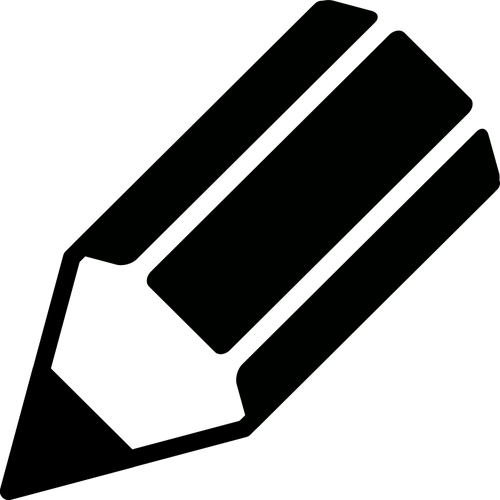 D7
D8
D6
Indiensttreding
Indiensttreding
6 maanden
Oefeningen, workshops
simulaties, enz.
Veldwerk (mentorschap, audit, bezoek, “shadowing”, enz.)
Presentaties door de cursusleider
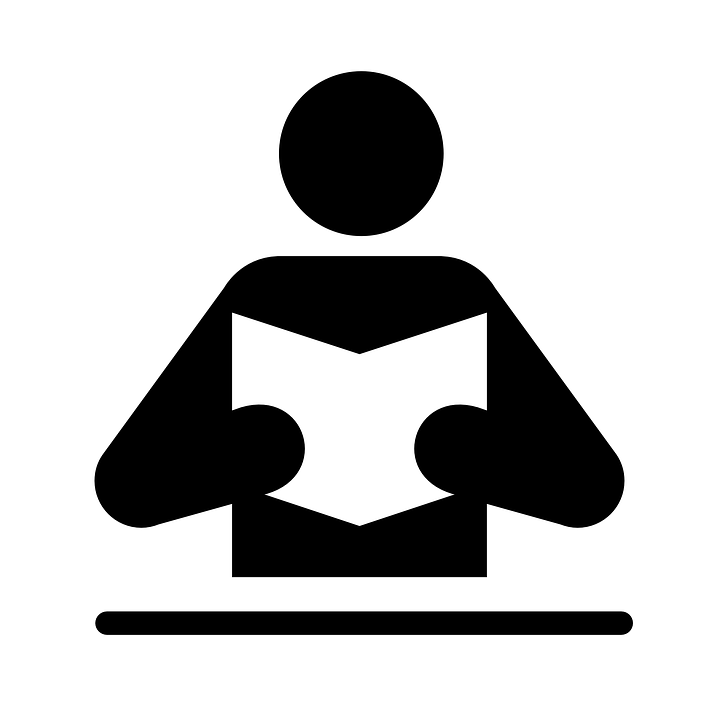 E-learning, zelfstudie
Virtuele cursusruimten
Persoonlijk werk, lezen van documentatie, enz.
Uitwisseling met actoren, presentaties van directieleden, enz.
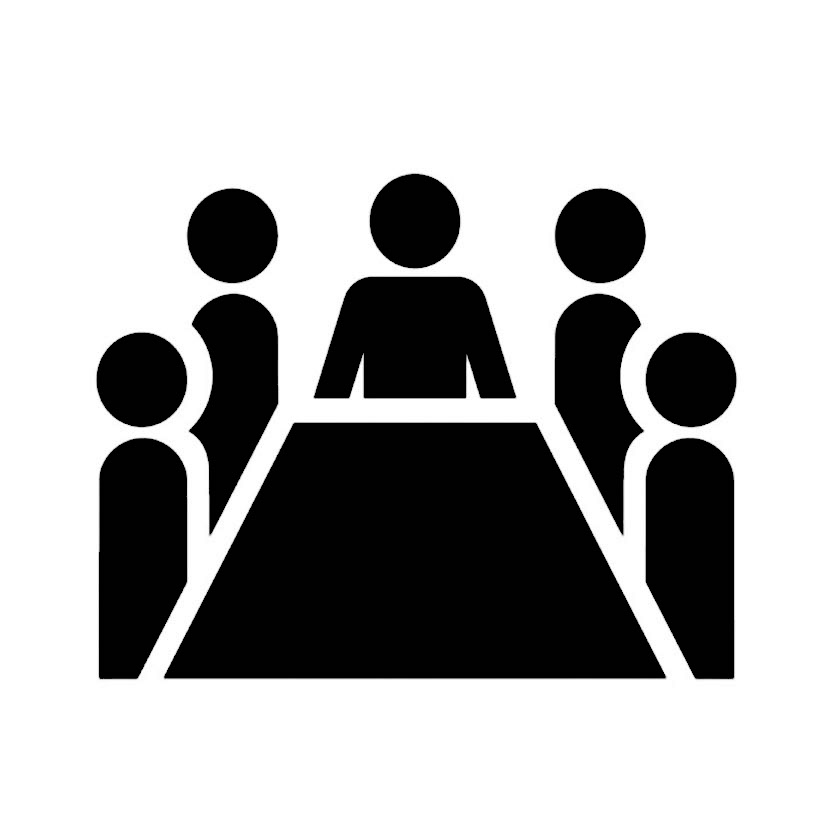 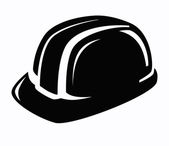 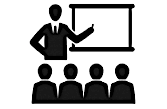 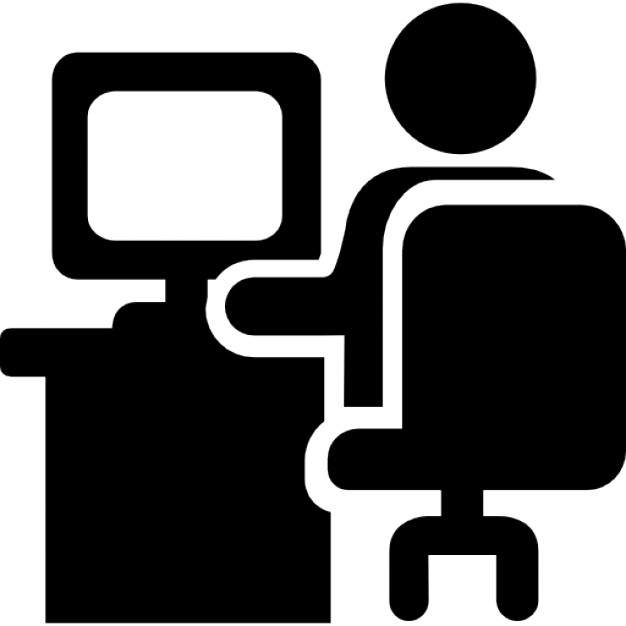 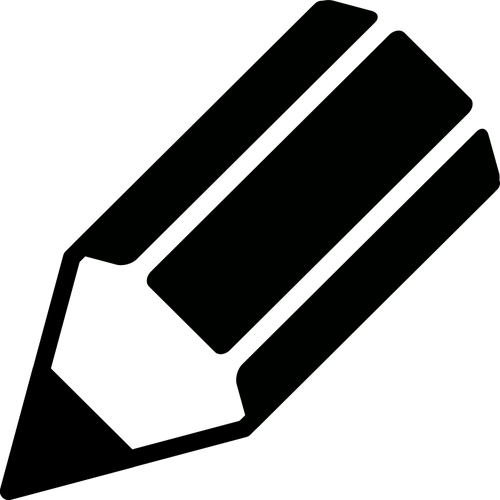 15
Traject 4 - Pompbedienden, chauffeurs, polyvalente operators in de exploitatie (4 dagen in de cursusruimte plus 3 dagen opleiding/praktijk in 3 maanden)
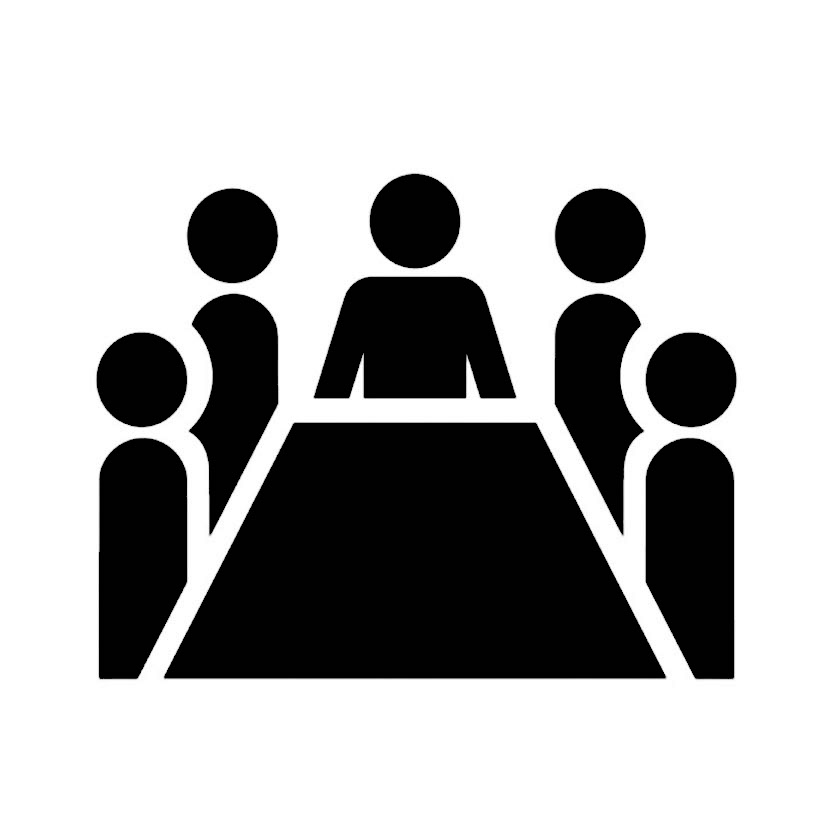 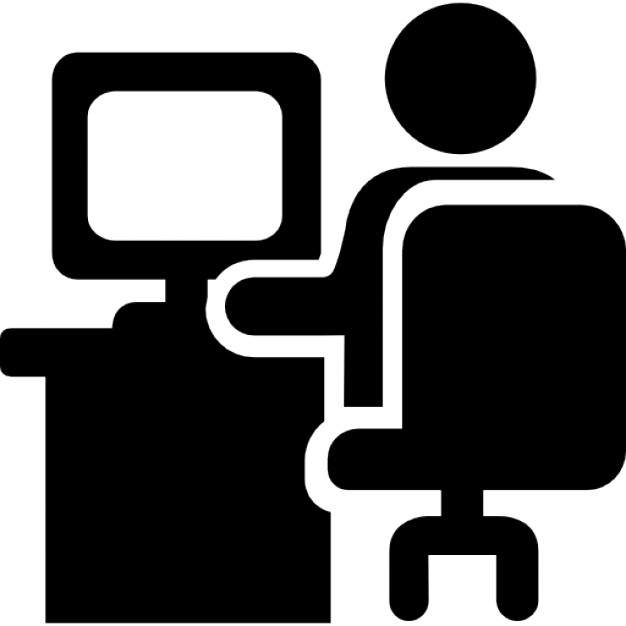 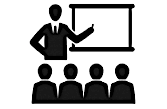 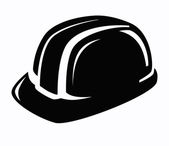 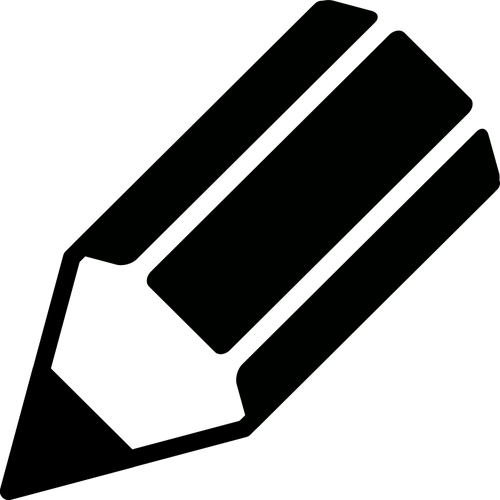 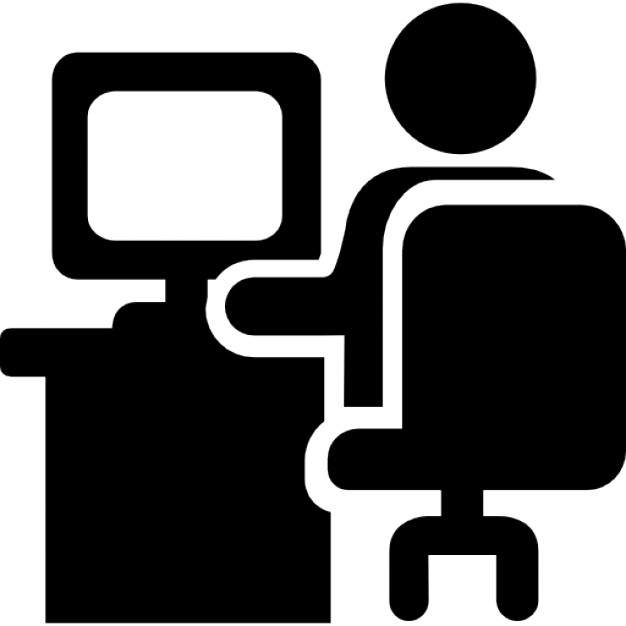 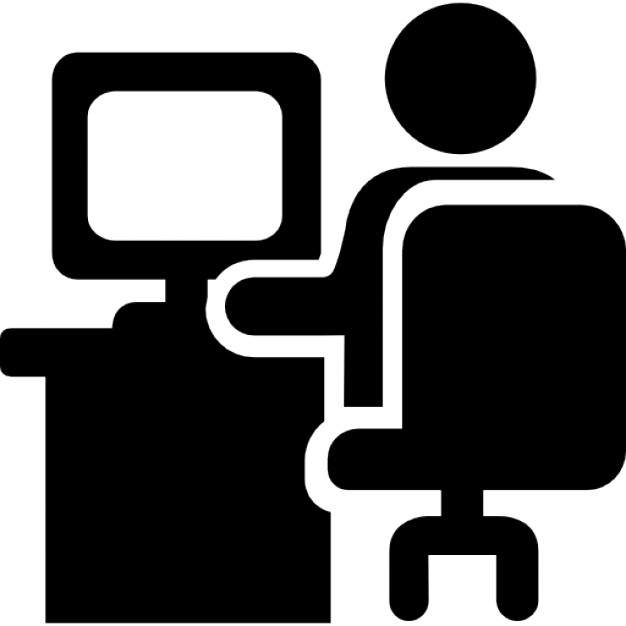 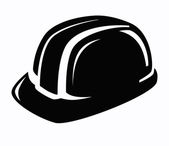 Verkort algemeen gemeenschappelijk deel (TCG) (2 d)
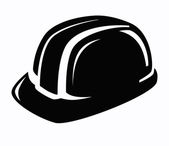 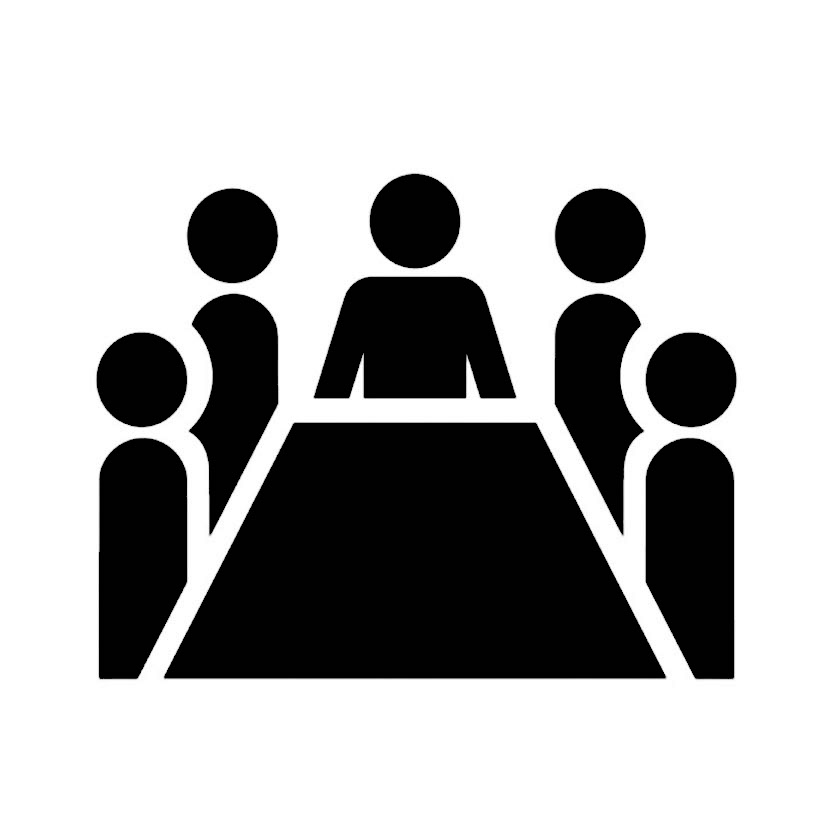 D4
D3
Indiensttreding
3 maanden
Oefeningen, workshops
simulaties, enz.
Veldwerk (mentorschap, audit, bezoek, “shadowing”, enz.)
Presentaties door de cursusleider
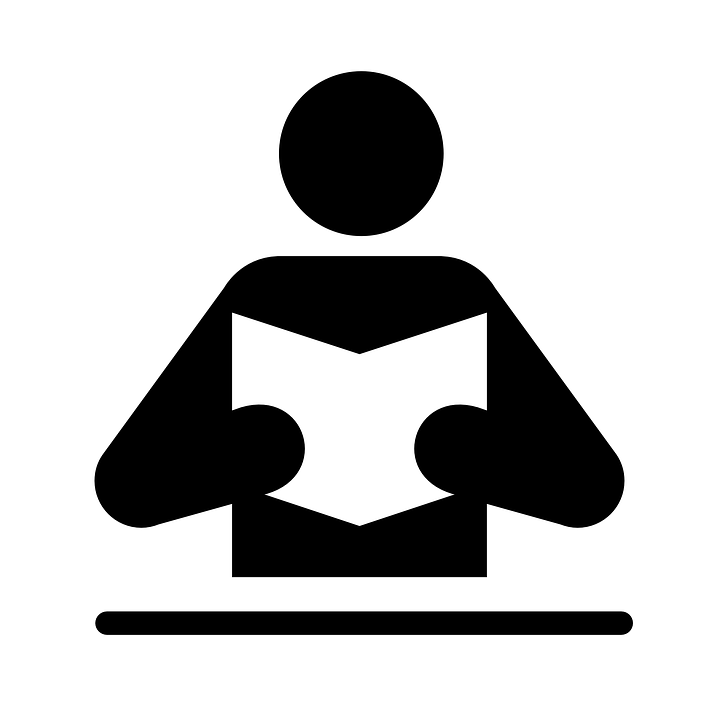 E-learning, zelfstudie
Virtuele cursusruimten
Persoonlijk werk, lezen van documentatie, enz.
Uitwisseling met actoren, presentaties van directieleden, enz.
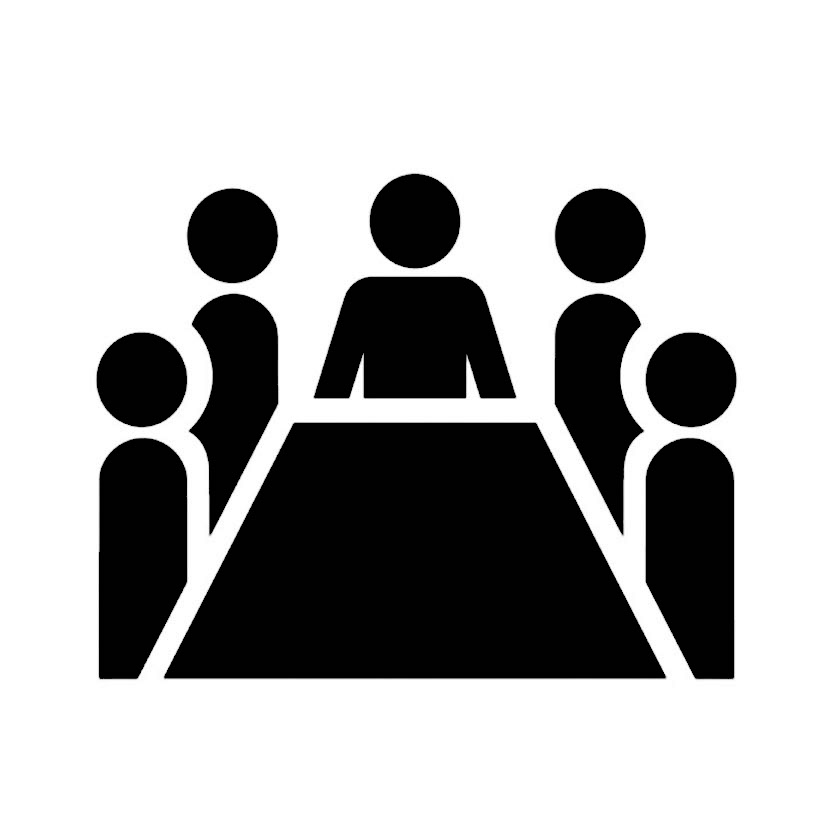 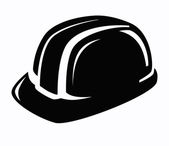 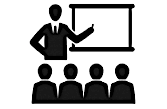 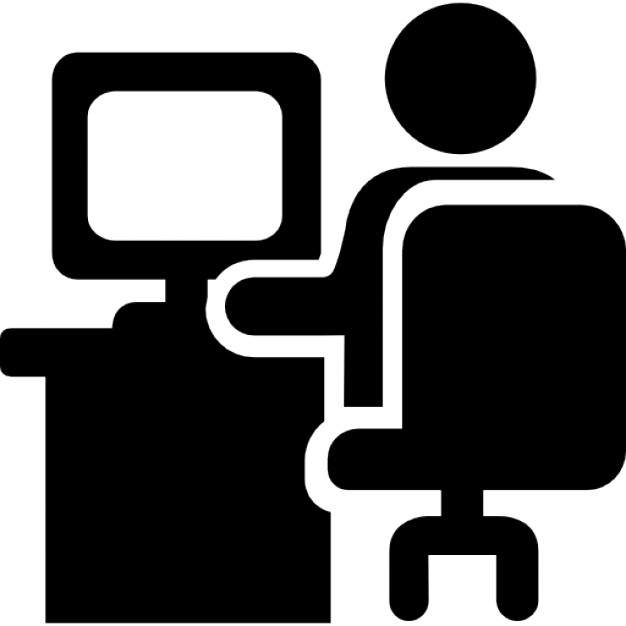 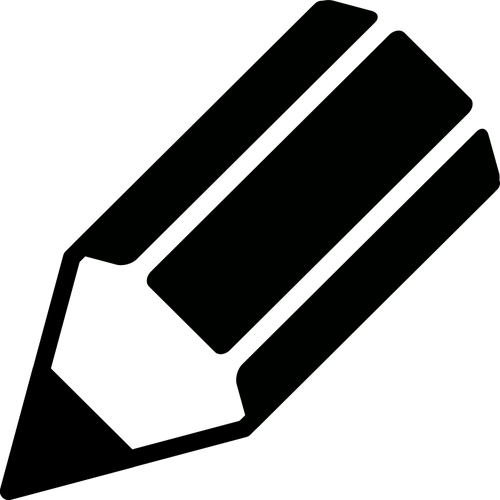 16